Efficiency in pPb
Electron rapidity cut in PYTHIA6
w/o SDD in pPb










Significantly lower efficiency for Xi at forward rapidity
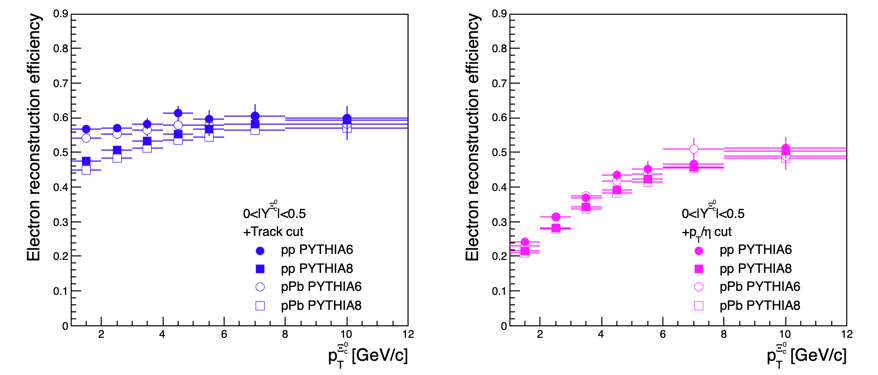 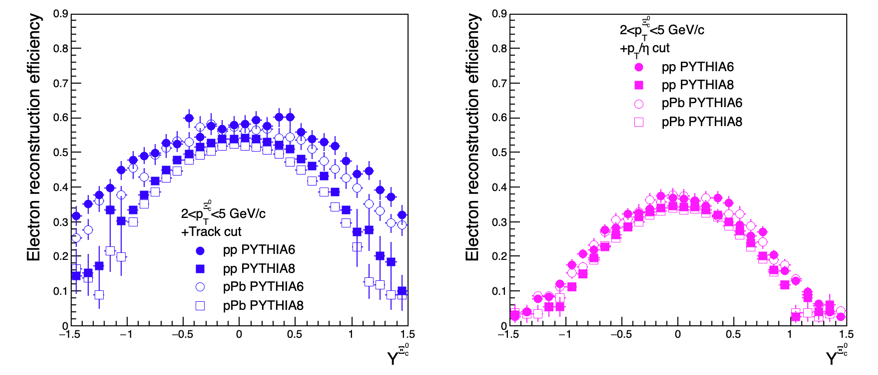 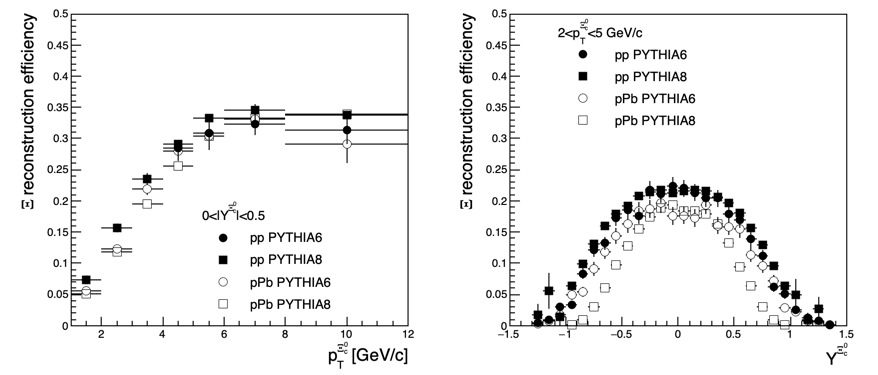 1
Efficiency in pPb
Reconstruction efficiency of secondary hadrons from Xic0 (Xic0 2<pT<5 GeV/c, |y|<1.0)
Primary pion and pion from Xiefficiency pp > efficiency pPb
Pion and proton from Lambdaefficiency PYTHIA6 > efficiency PYTHIA8










Significantly lower efficiency for Xi at forward rapidity
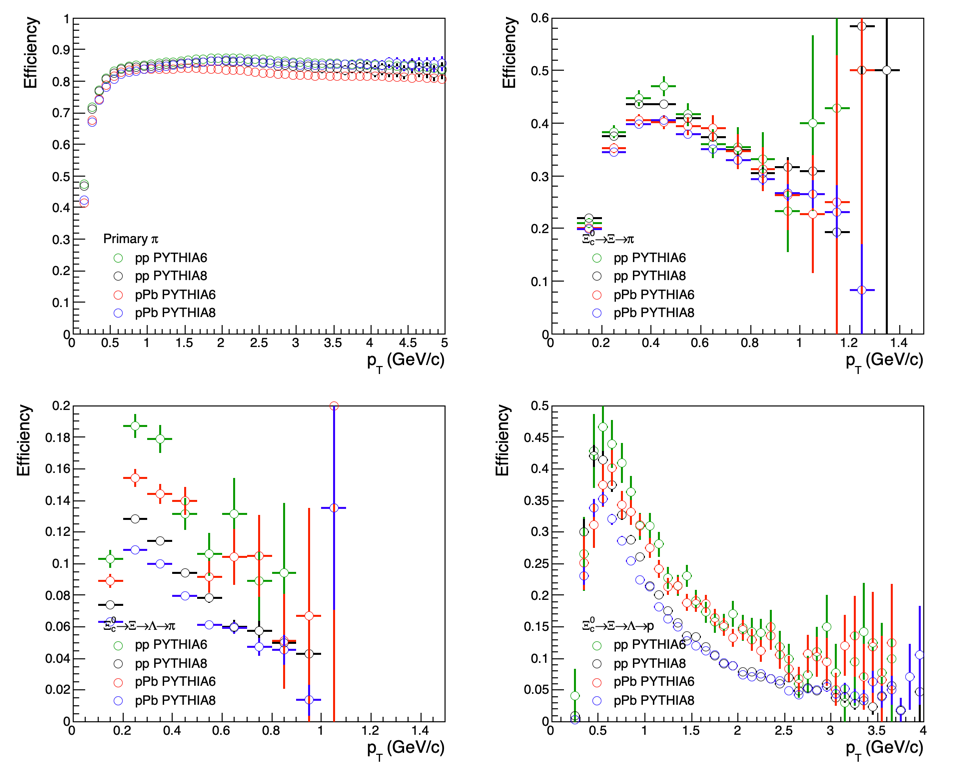 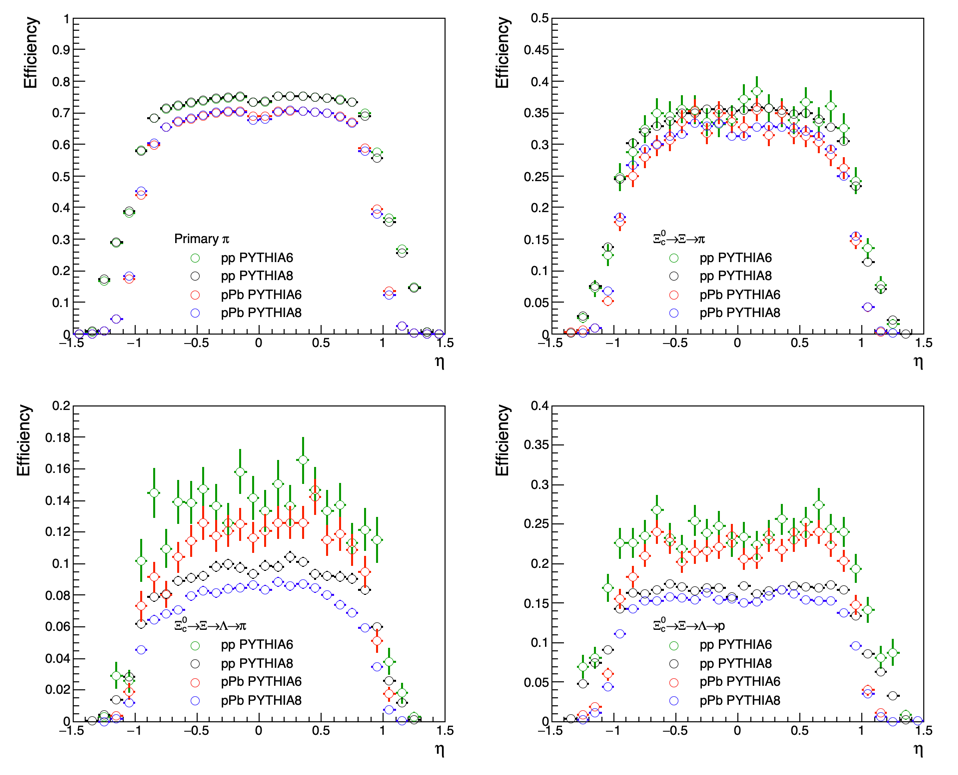 2
Efficiency in pPb
Different lifetime for lambda
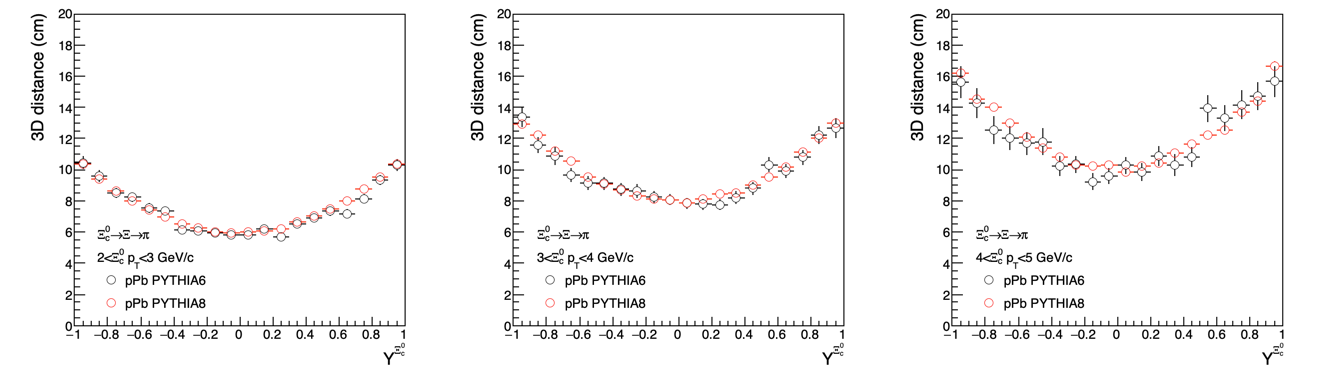 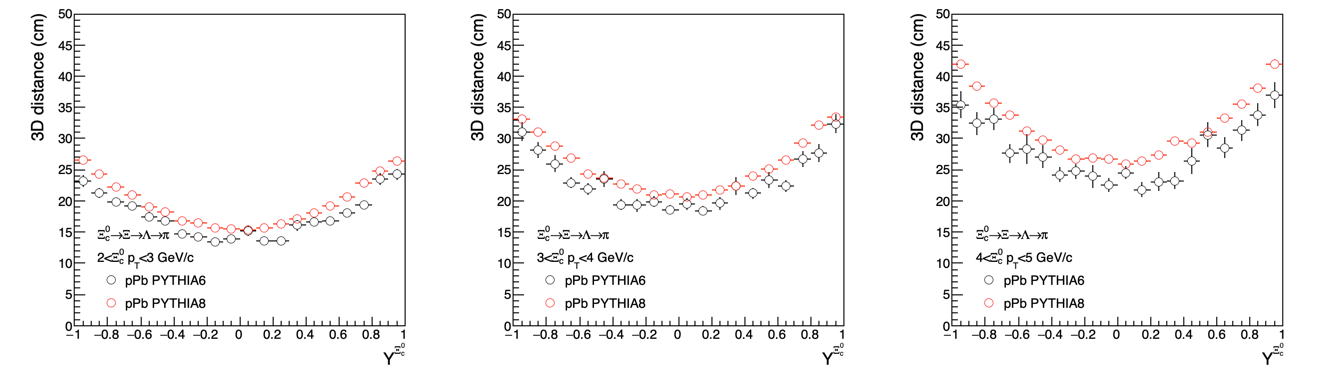 3